TOÁN 2
Tập 2
Tuần 33
Bài 94: Em vui học Toán – Tiết 2
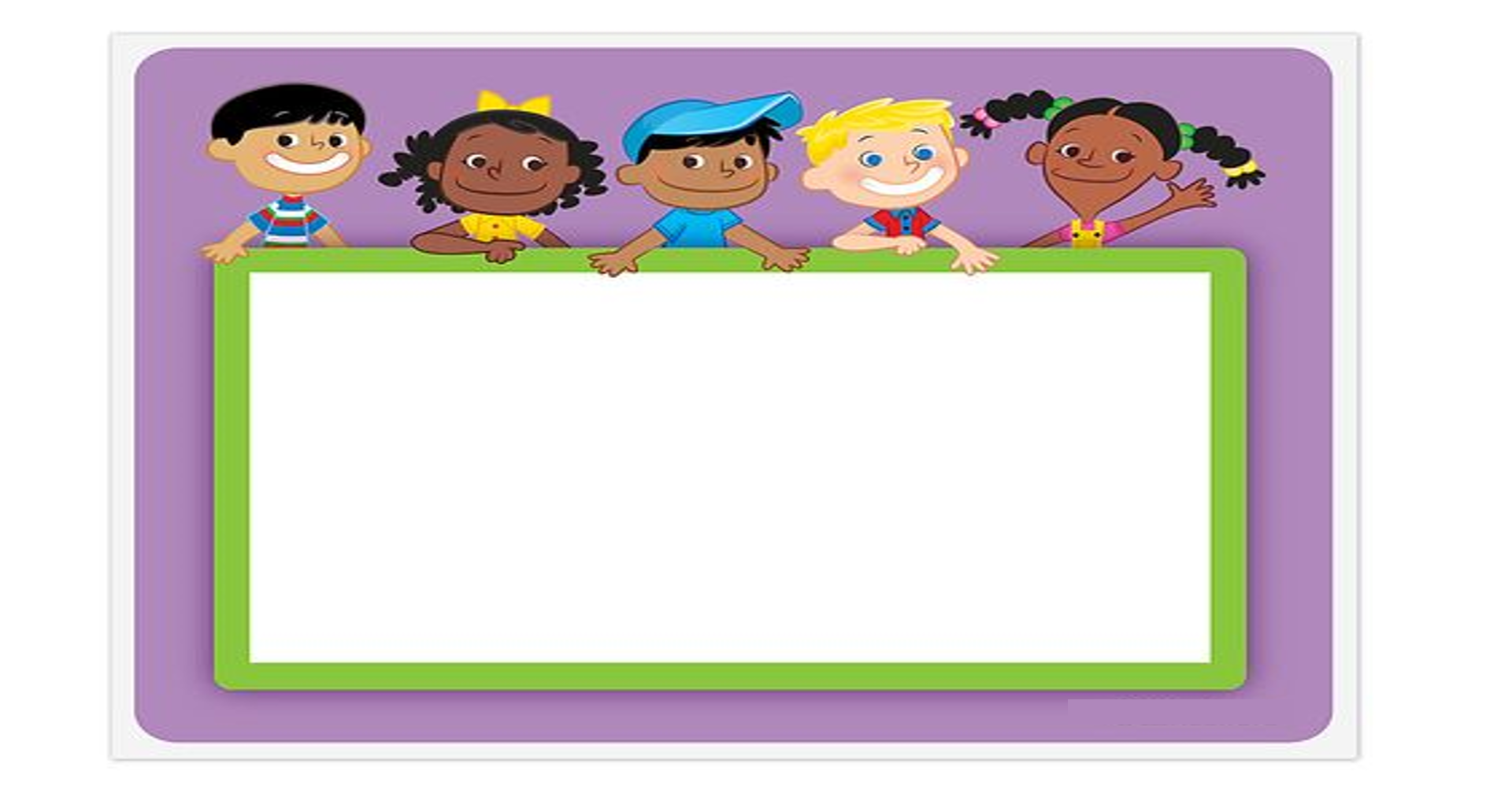 KHỞI ĐỘNG
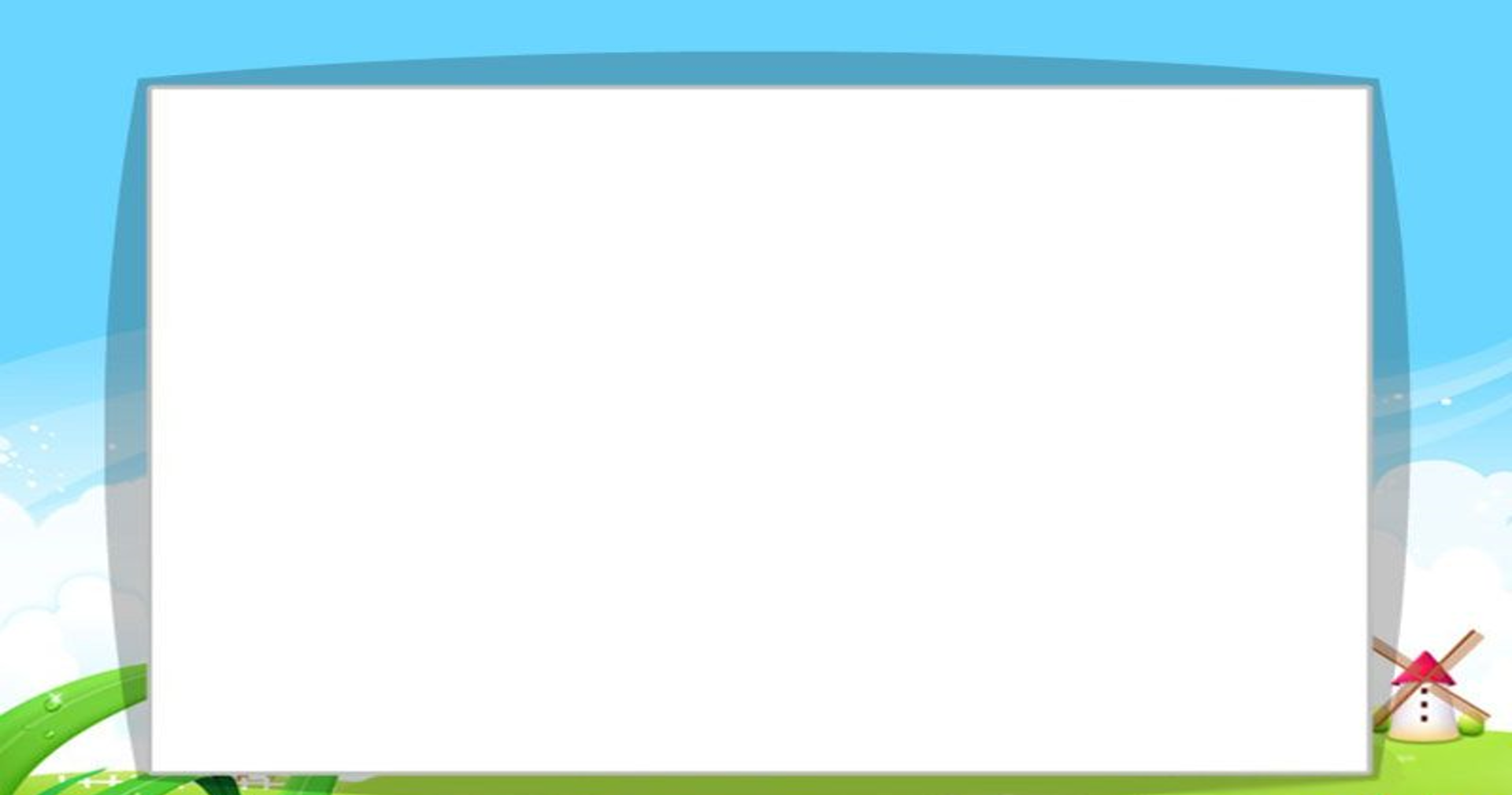 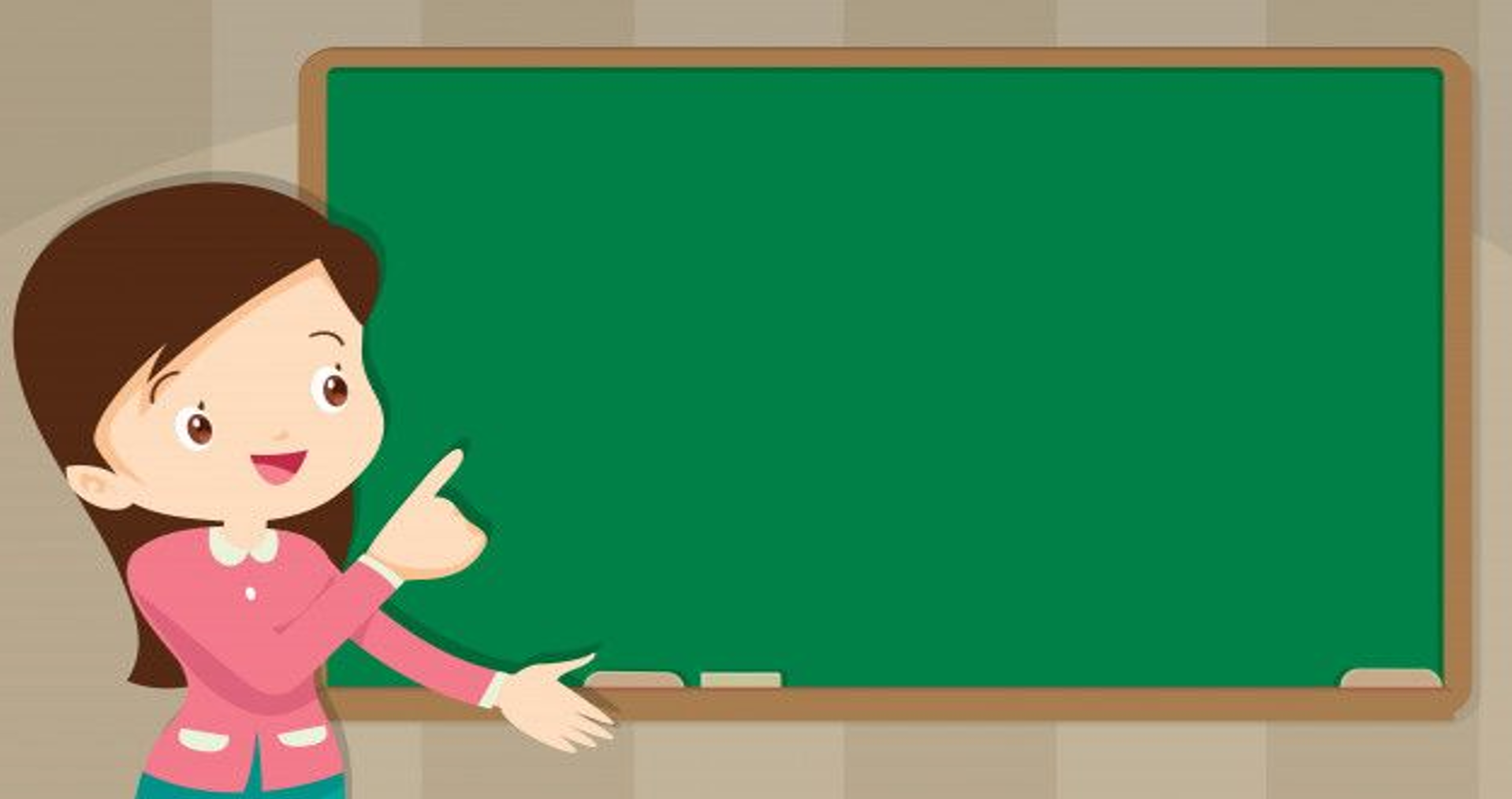 LUYỆN TẬP – THỰC HÀNH
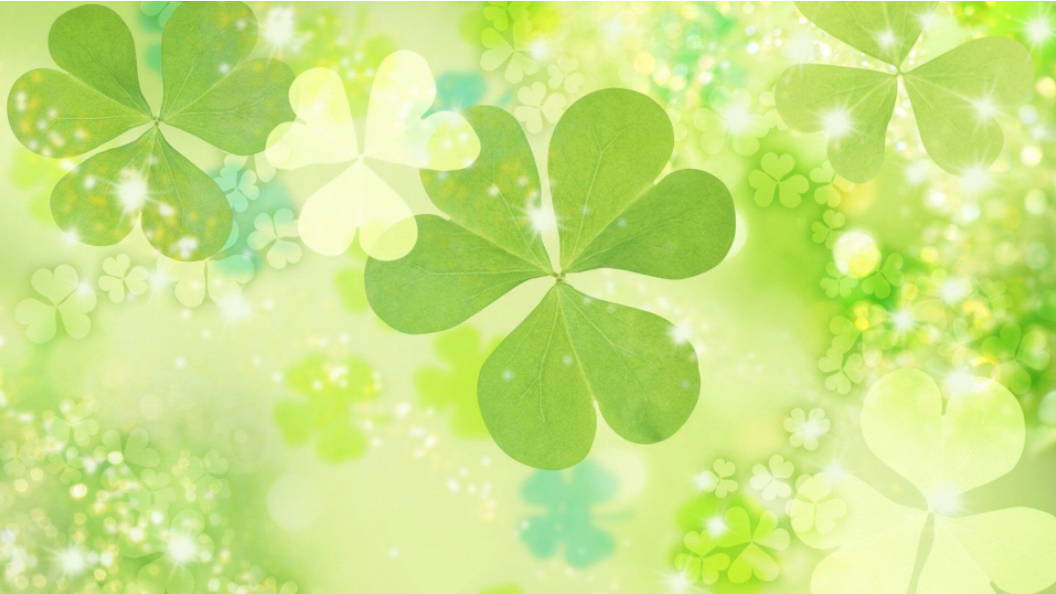 Thực hành: Kiểm đếm số cây bóng mát, số ghế đá, 
số bồn hoa trong sân trường và ghi lại kết quả.
3
z
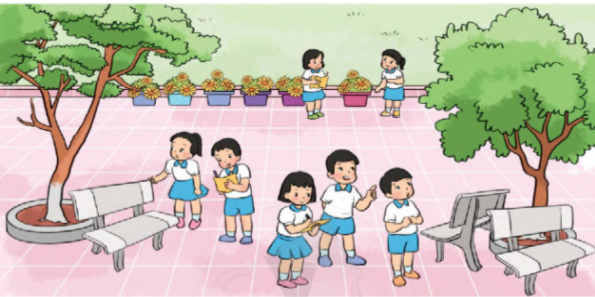 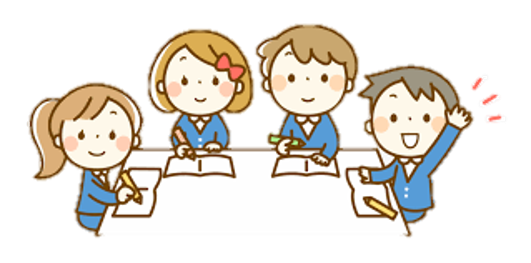 THẢO LUẬN NHÓM
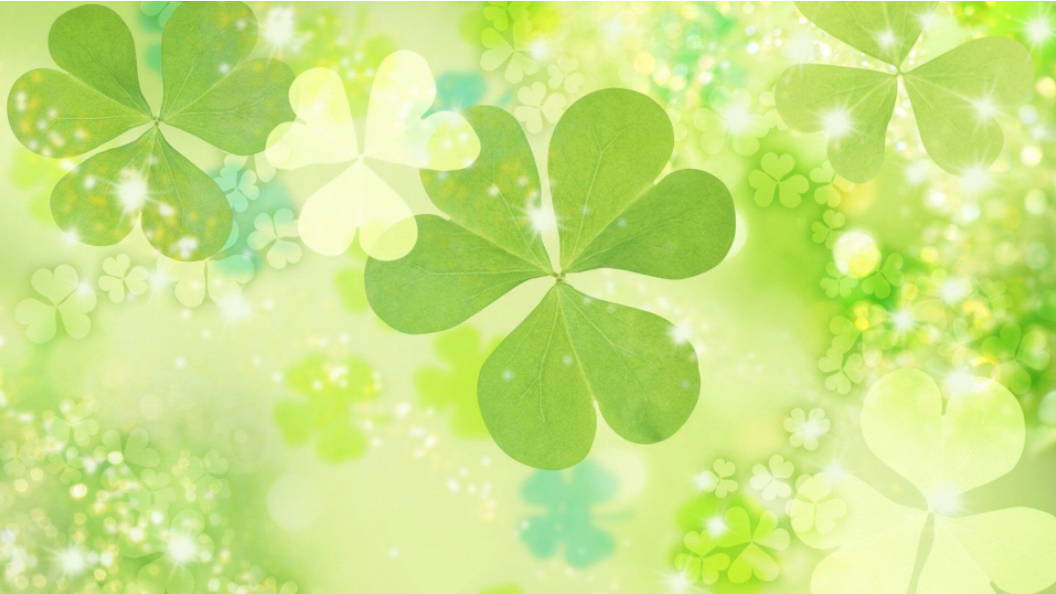 4
Ước lượng khoảng cách giữa hai vị trí theo đơn vị mét rồi dùng thước mét để kiểm tra lại kết quả.
z
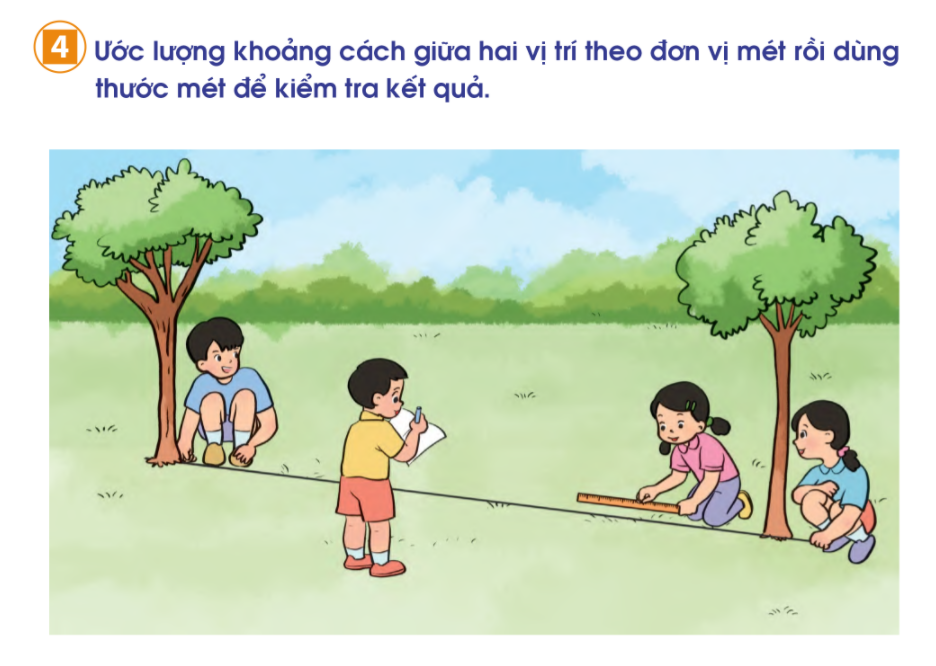 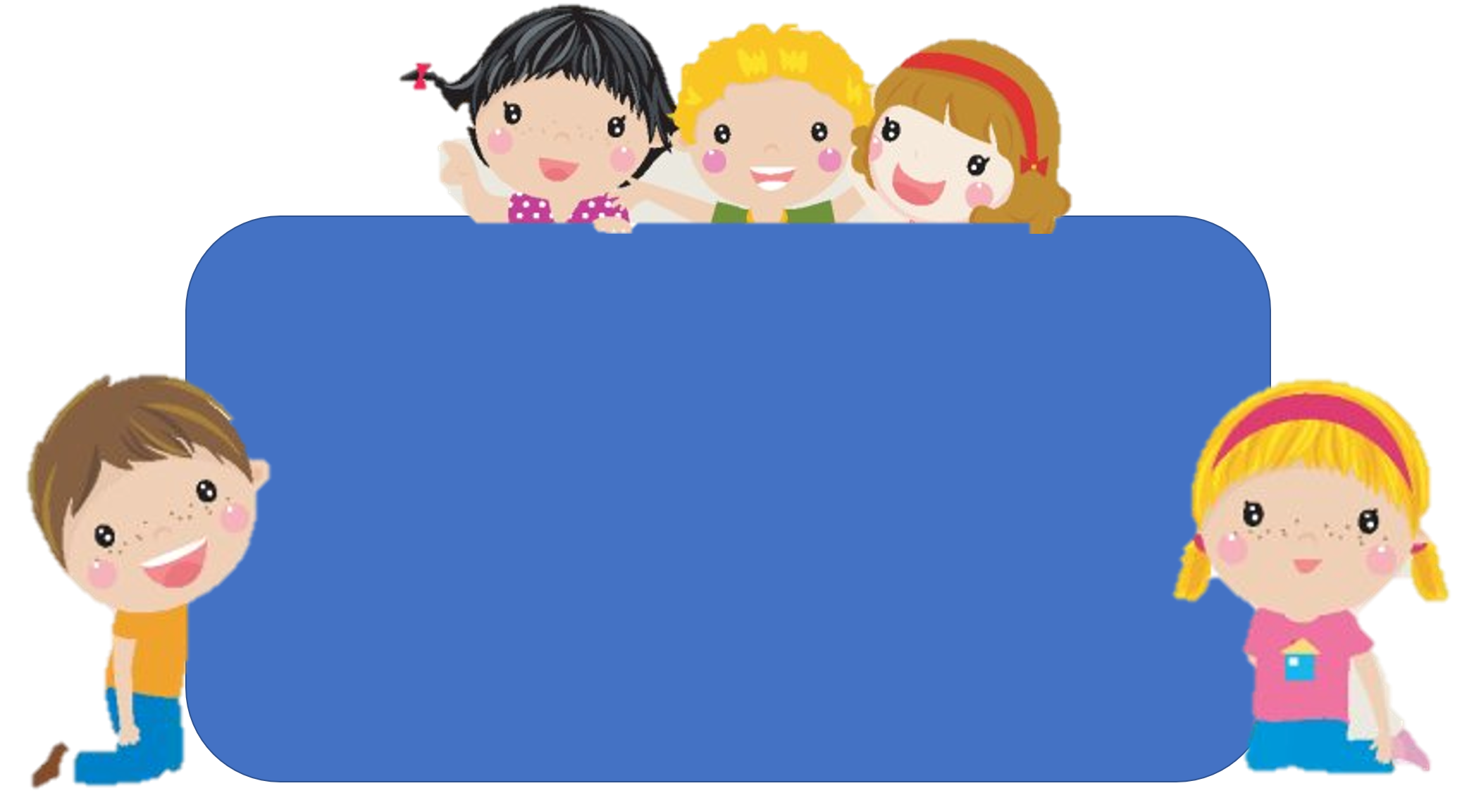 Em hãy chia sẻ những điều học được qua bài này.
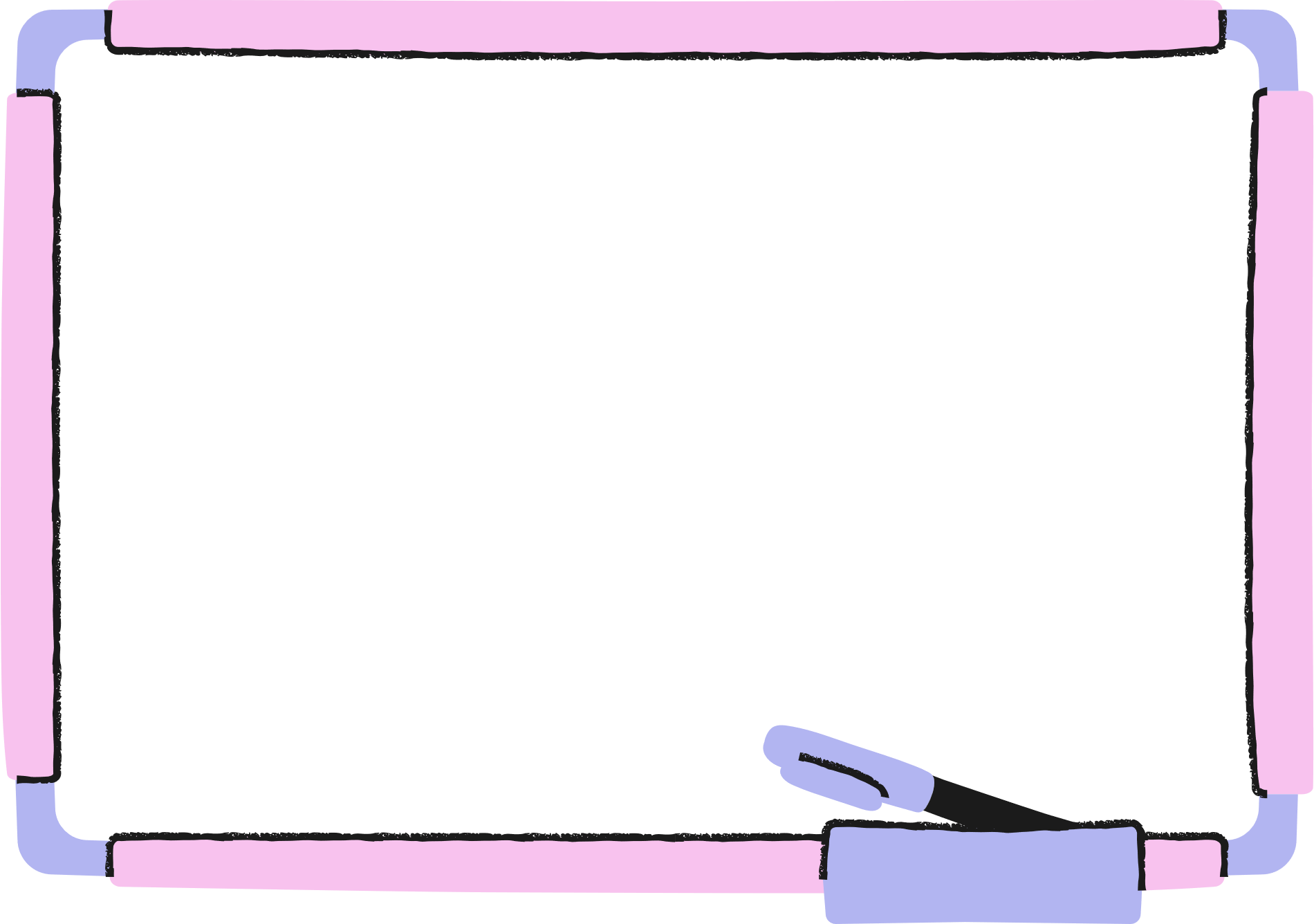 DẶN DÒ
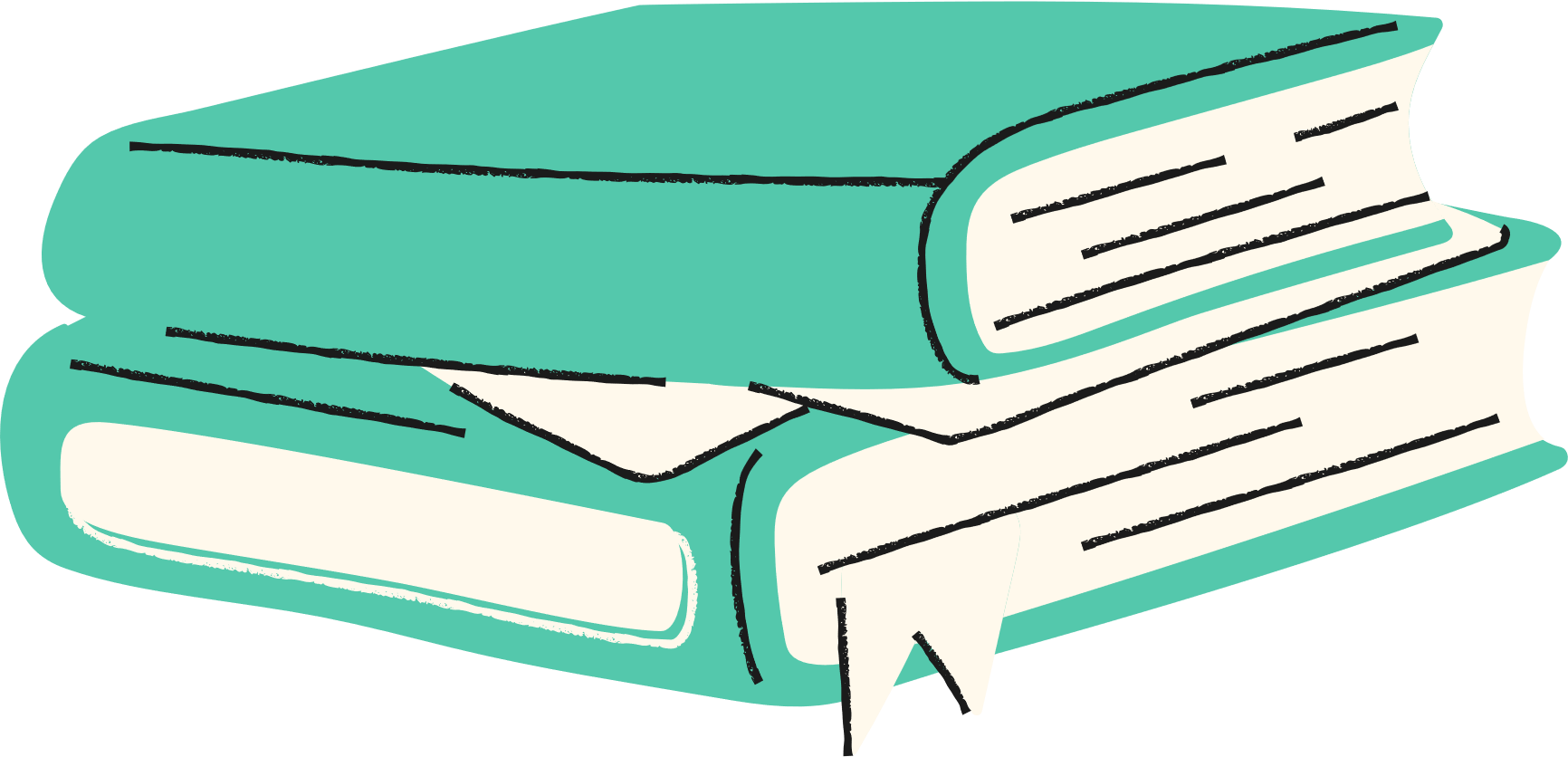